Interreg Europe
1st Call & support for applicants



Marie Guitton | Project Officer
Interreg Europe Secretariat
24 April 2015
INTERREG EUROPE
First call for proposals
Provisional timing: 
March – June – 1st call information campaign
June – July – 1st call for proposals open (tbc)

No thematic restrictions: call open to all priority axes

No specific requirement in terms of geographical coverage

One third ERDF budget available:  MEUR28 per priority axis

Procedure: on-line system
Support for projects
Tools
partner search tool
project idea database
Programme manual
programme FEEDBACK
events
1. partner search tool
Partner search
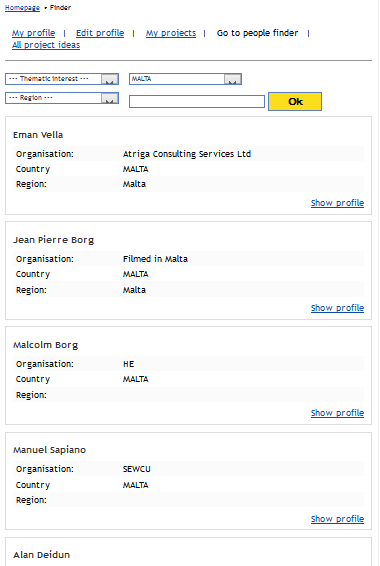 ≈ 950 people
and growing
Join our community
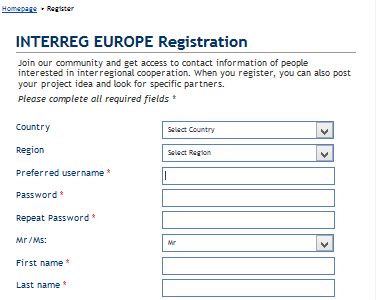 Search for potential partners
http://www.interreg4c.eu/nc/people/register
2. project idea database
Find project ideas
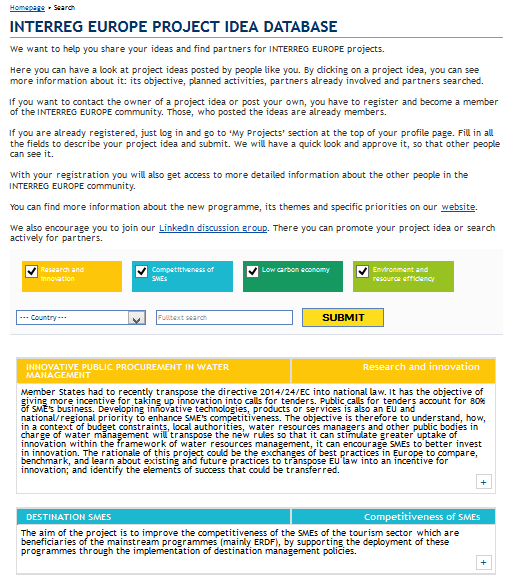 Share you own project idea
4 colours = 4 themes
Contact to idea owner (click on +)
After joining INTERREG EUROPE community 
Partners involved and partners searched for are indicated

! Ideas are NOT validated by JS !
http://www.interreg4c.eu/nc/project/search
2. Social media
Partner search & project idea sharing
also via our social media channels
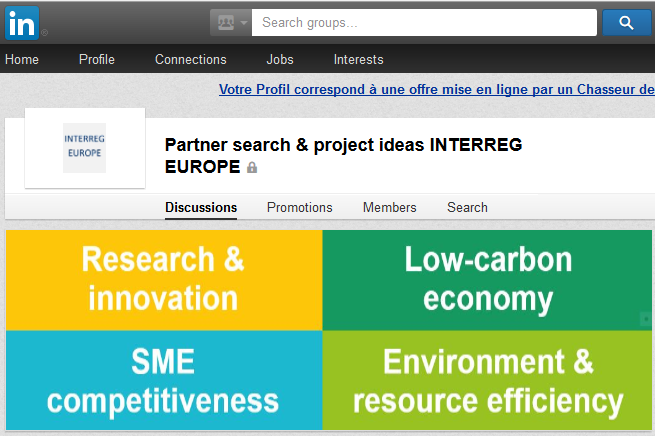 LinkedIn groups
on partner search & project ideas
4 thematic sub-groups
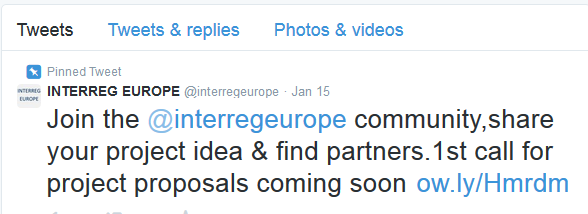 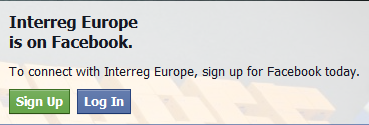 twitter.com/interregeurope
www.facebook.com/interregeurope
3. programme manual
Need information for project development?
Go to our website
Get the programme manual
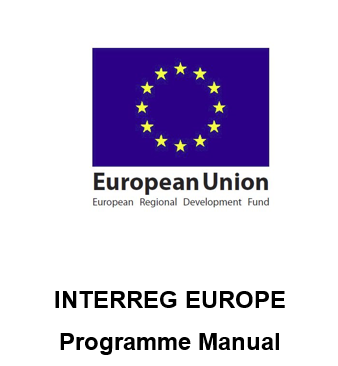 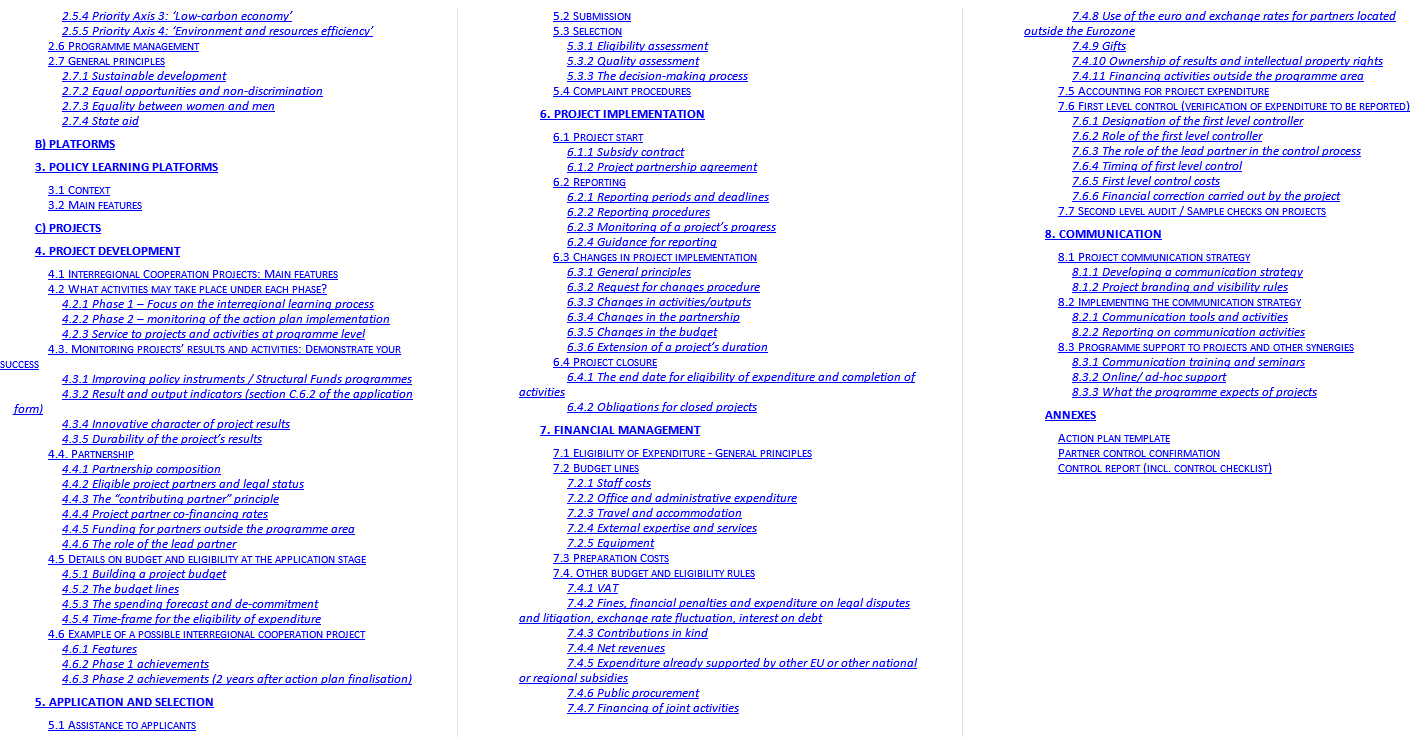 3. programme manual
Need information for project development?
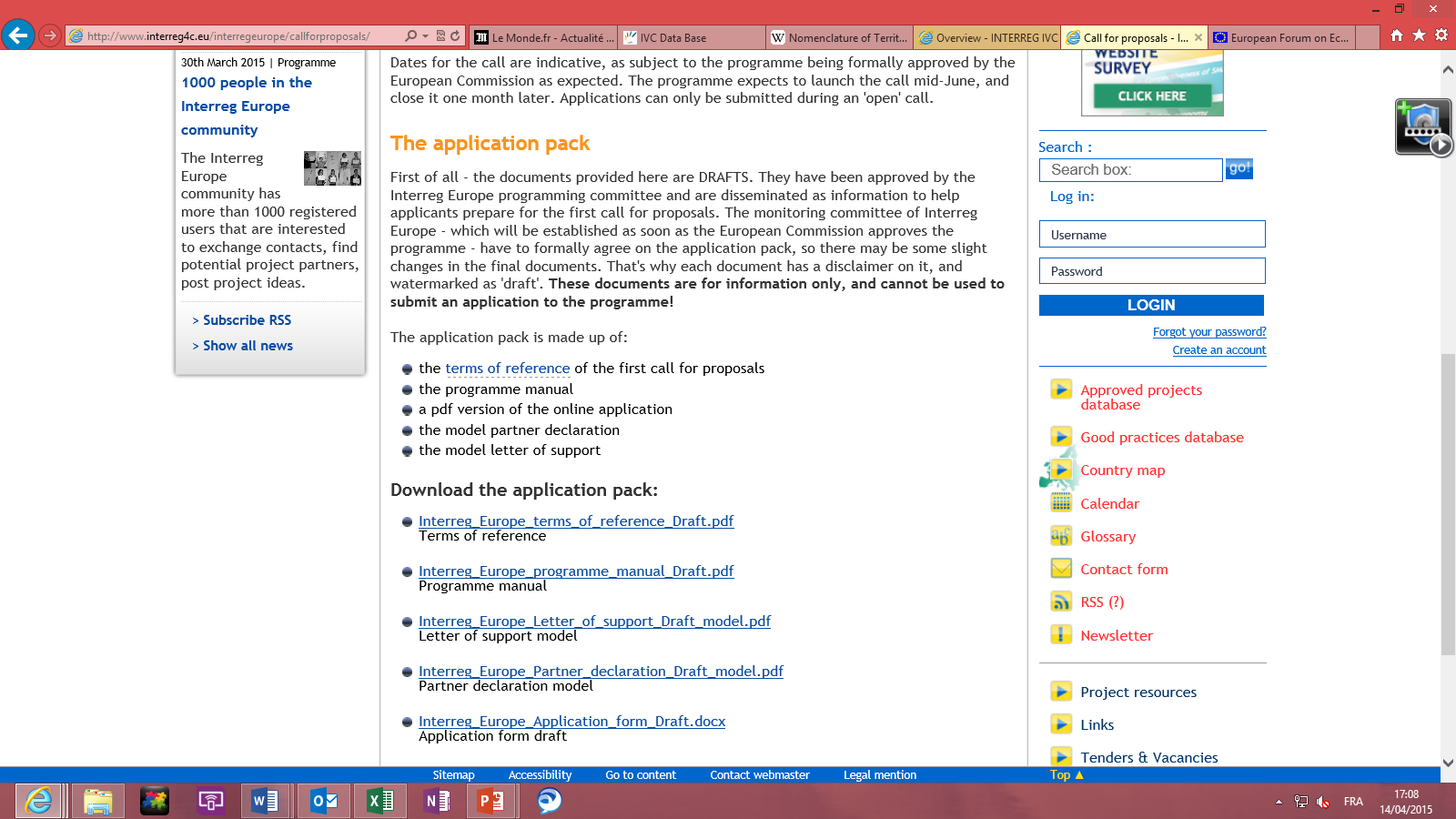 Go to our website
4. programme FEEDBACK
Need our feedback on your project idea?
Go to our website
Get the project idea feedback form
Send it filled in back to us by email
Get our comments and answers to your questions
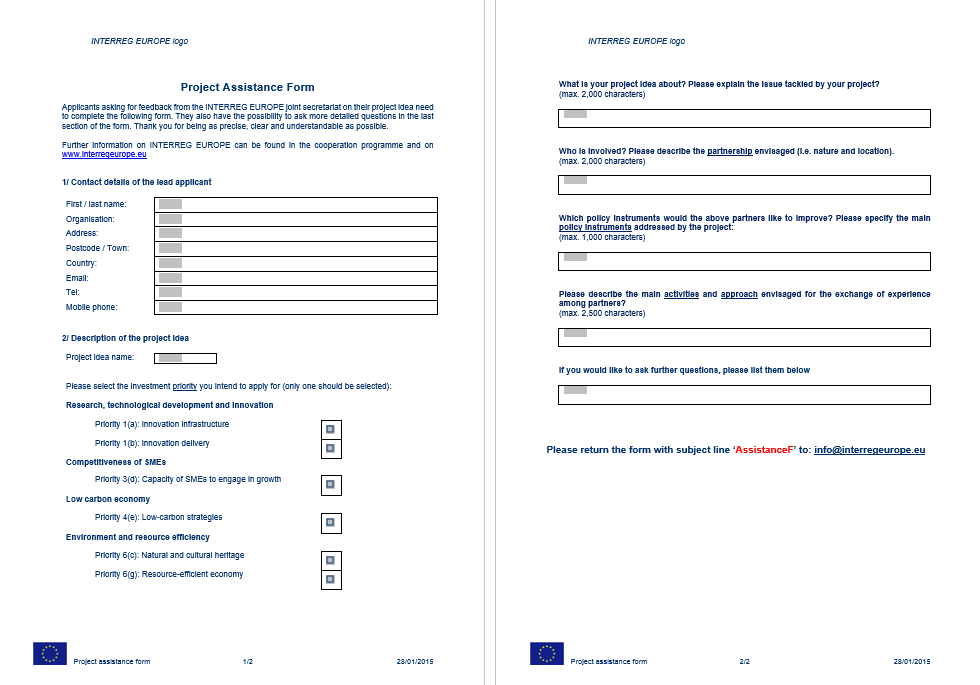 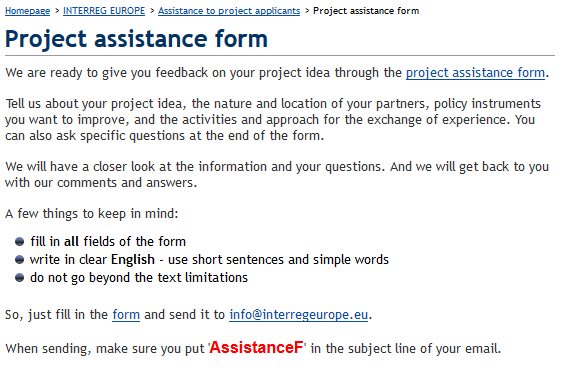 http://www.interreg4c.eu/interreg-europe/project-assistance-form/
5. events
National information events
For local participants 
Information about the programme & funding opportunities
Inspiration from local project partners
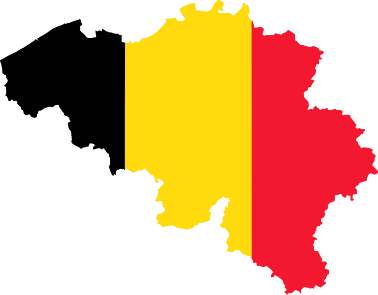 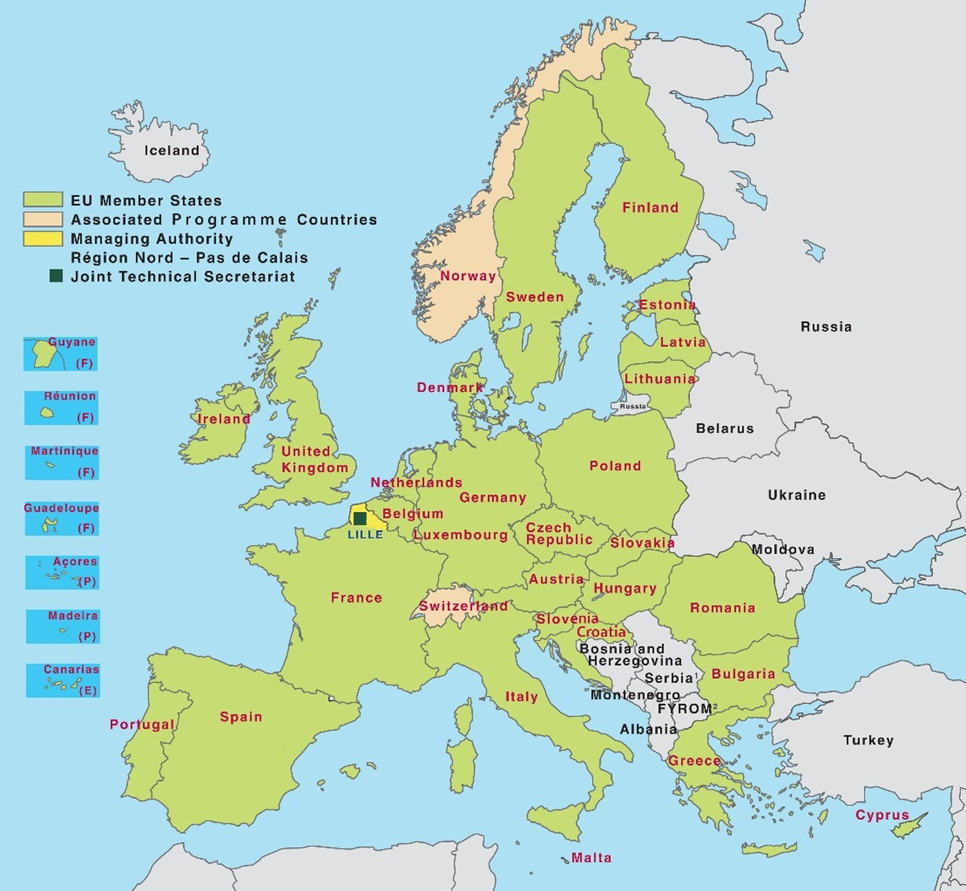 Lead applicant workshops
2 events per call for proposals 
(June 2015, tbc)
For lead applicants in projects
Guidance for submitting the application
Usually with individual consultations
INTERREG EUROPE
For more information, please, follow us on:
interreg4c.eu/interreg-europe
interregeurope.eu
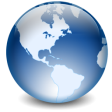 facebook.com/interregeurope
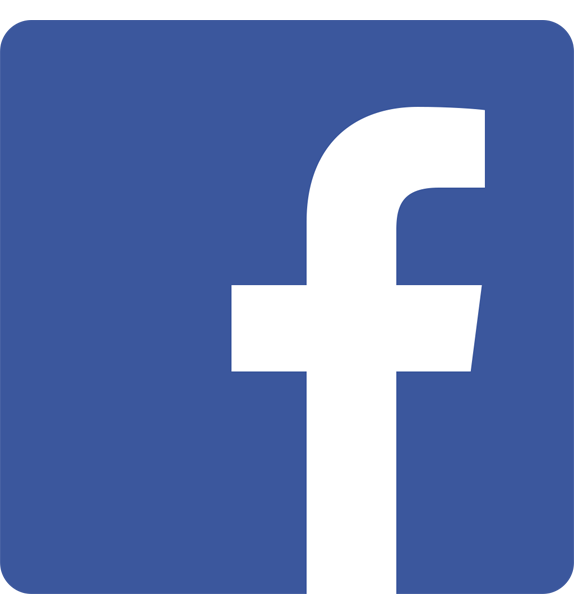 twitter.com/interregeurope
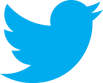 changing-regions.eu
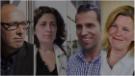 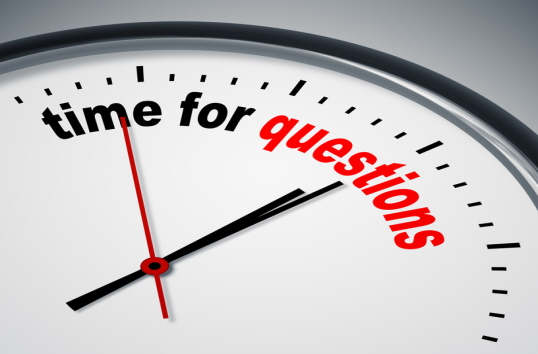 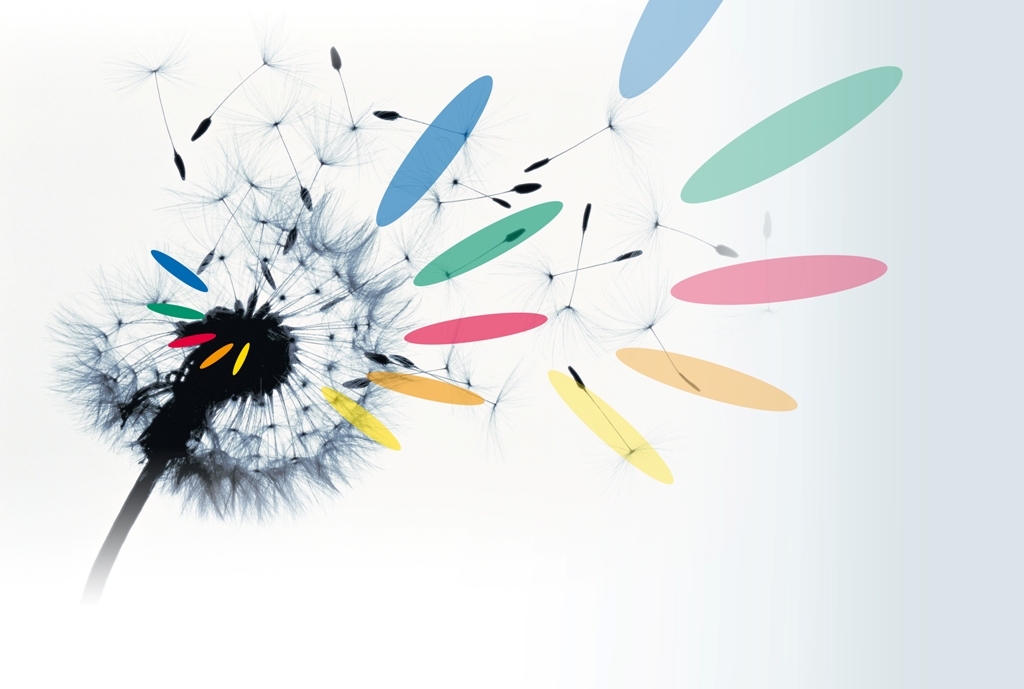 Thank you for your attention!